Showkathali R, Priya Yalamanchi R
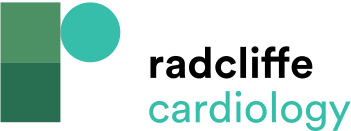 Figure 3: DEFINITION Criteria for Differentiating  Simple and Complex Bifurcation
Citation: Interventional Cardiology 2023;18:e20.
https://doi.org/10.15420/icr.2023.02
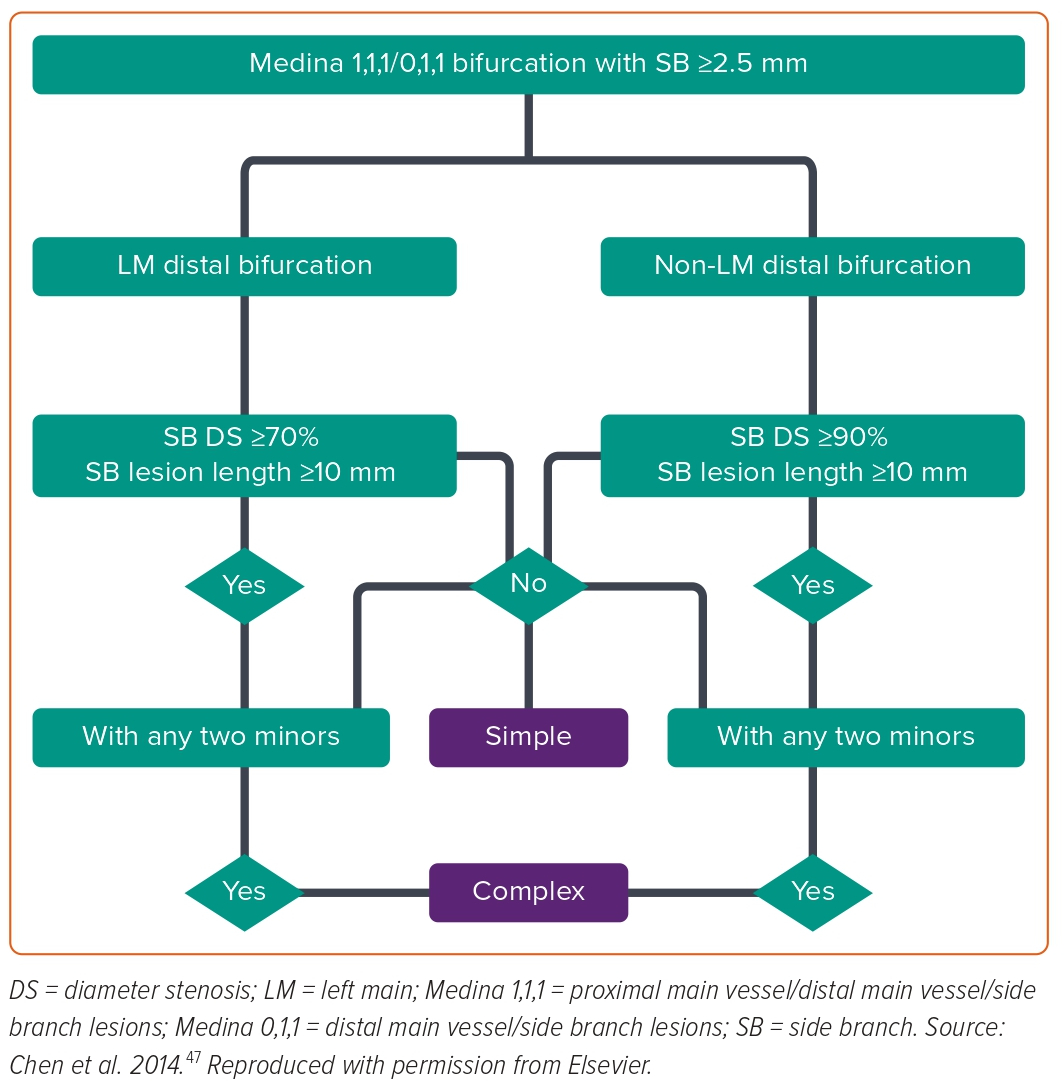